Good Morning
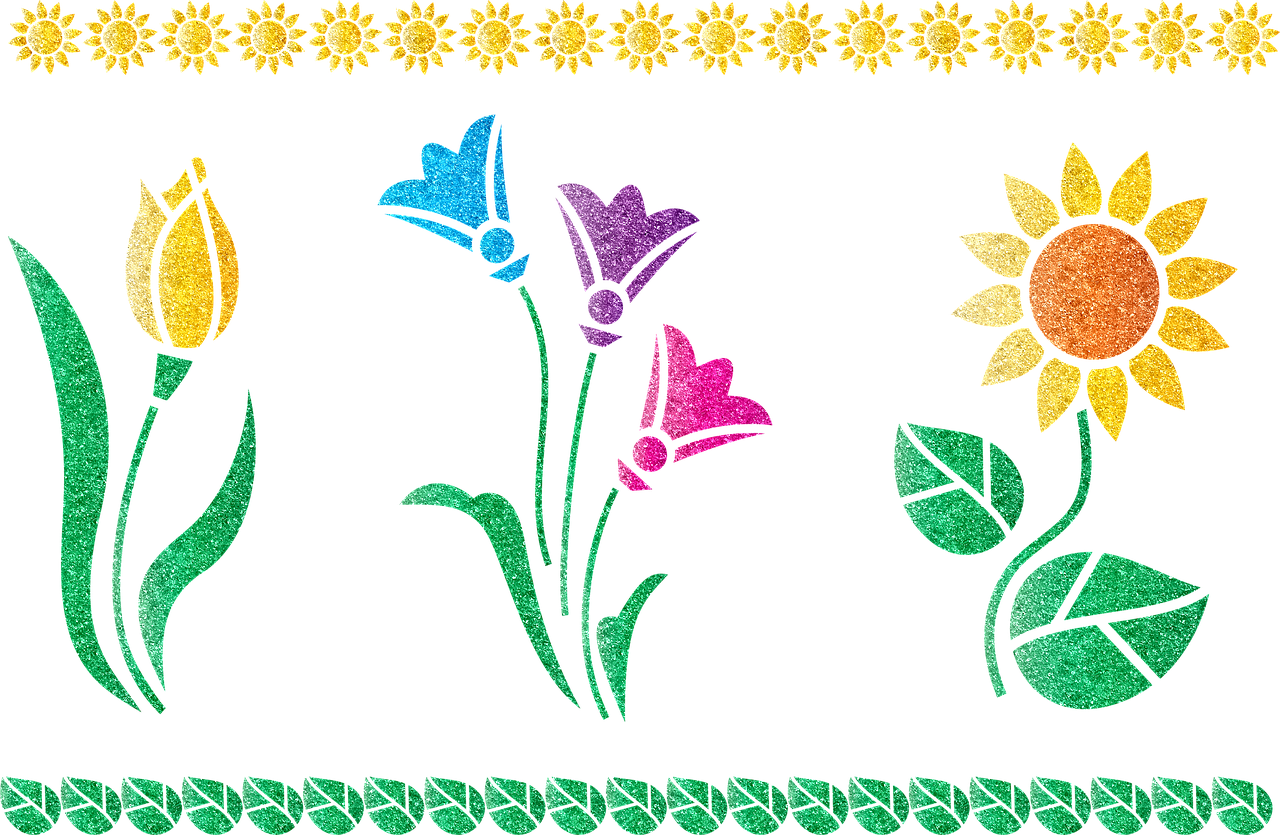 Present By:
Ayasha Siddiqua
Assistant teacher.
Dakkhin Balur Cor Government Primary School.
Ramgoti Lakshmipur.
.
Introduction Of Lesson:
Class:Four-
Subject:English.
Unit:14.
Lesson: 1-2
Learning Outcomes:
Students will able to:
4.2.1 Enjoy and understand simple story.
2.1.2 Make simple self introduction. 
5.1.1 Read silently with understanding paragraph,stories and other text.
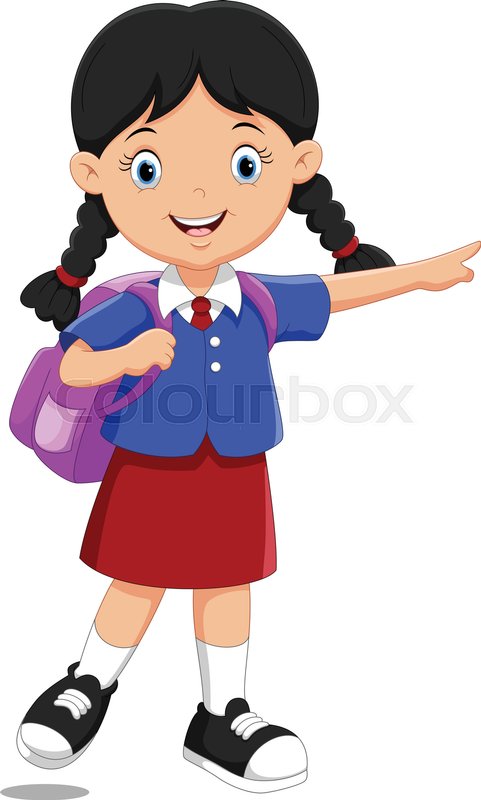 Mita
Today’s Lesson
Mita’s day
Lets learn some new words..
Home-A dueling place where people live with his family.
School-A place where students went to learn.
Visit-To go to see someone or some things.
.
Open at page 28.
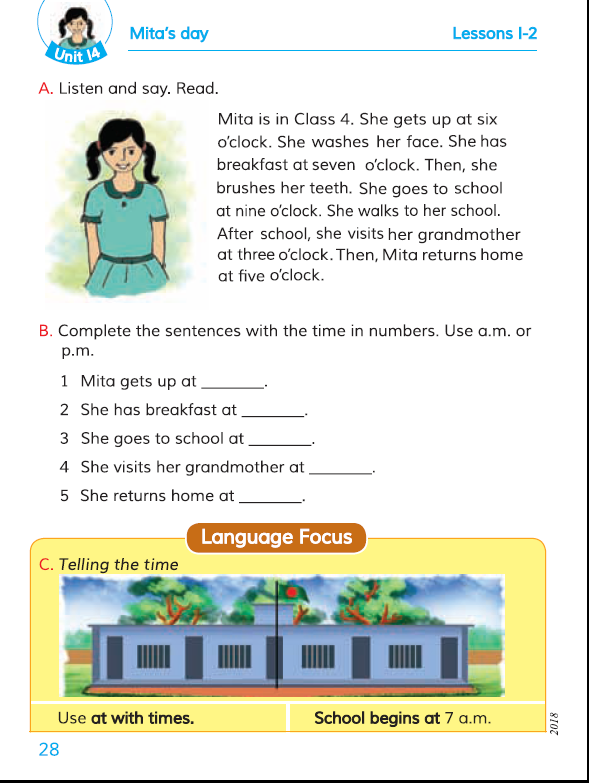 Pair reading..
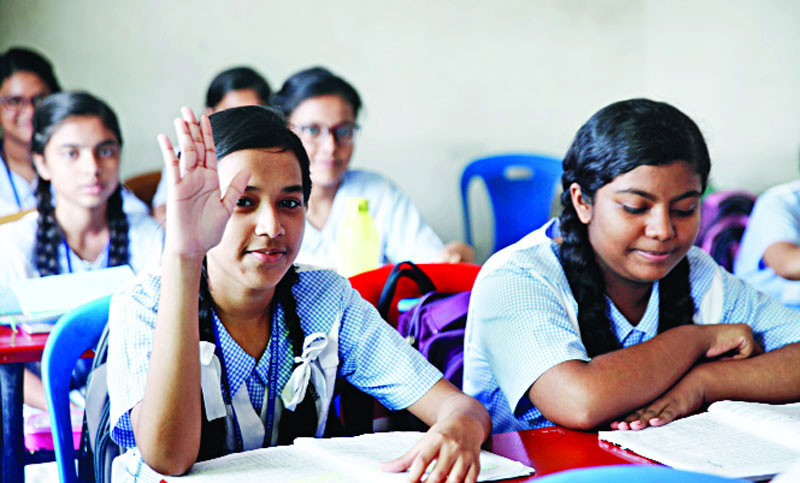 Individual Work
Home-      A dueling place where people live with his family.
School-    A place where students went to learn.
Visit-       To go to see someone or some things.
Complete the sentences with the time in numbers.
Mita gets up at-----------.
She has breakfast at------.
She goes to school at ----.
She returns home at------.
Thank you
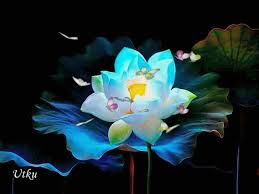